Решение для оптимизации работы регистратуры в рамках программы 
«Бережливая Поликлиника»
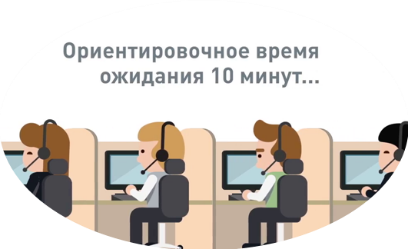 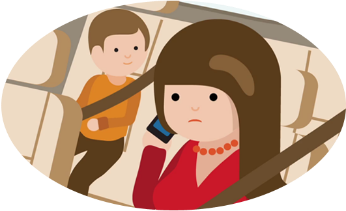 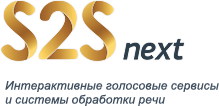 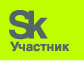 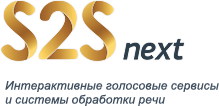 Голосовая платформа
Голосовая платформа для медицинских организаций – это «роботы-операторы», предназначенные для обработки входящих и осуществления исходящих звонков.
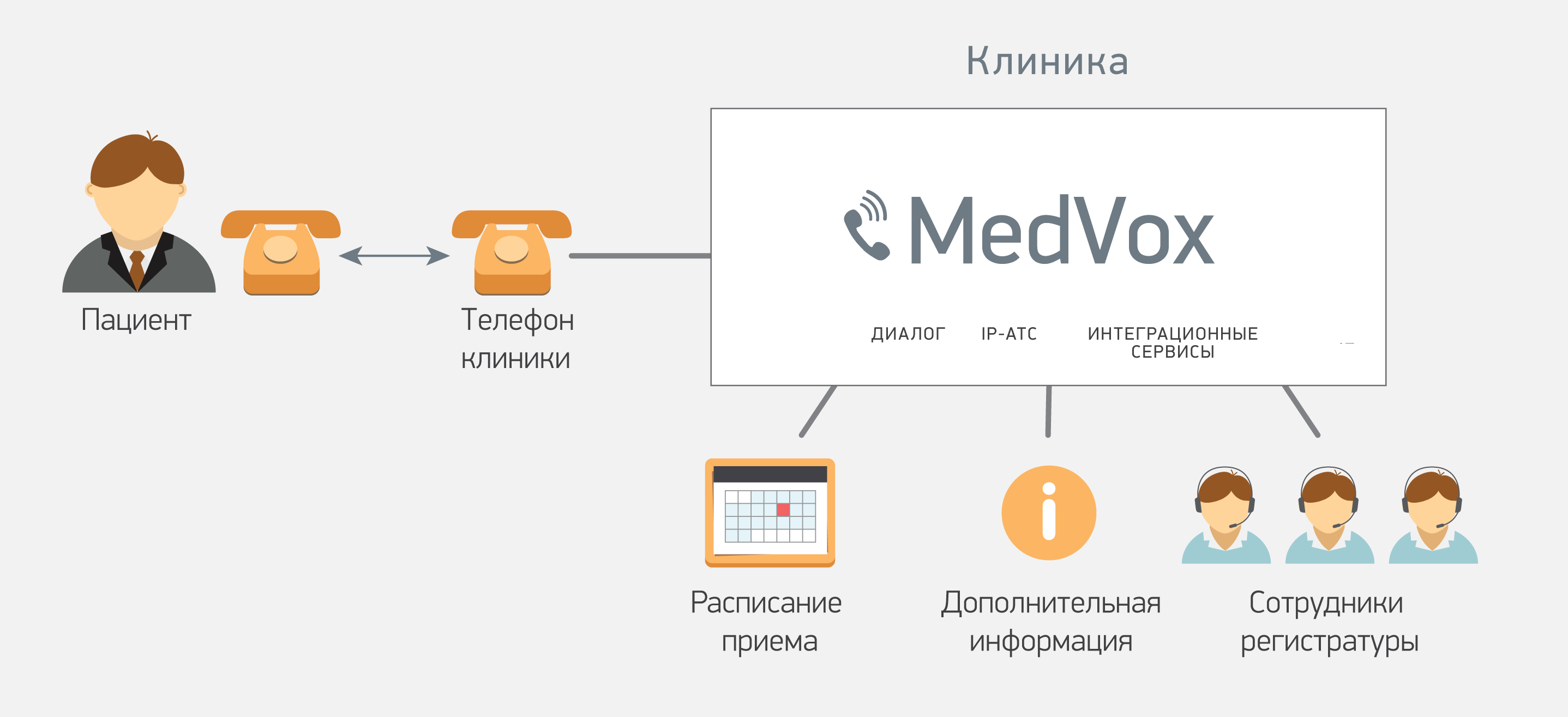 2
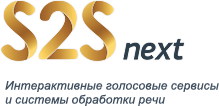 Проект «Бережливая поликлиника»
Задача проекта сделать медицину доступнее, а значит она призвана устранить следующие проблемы:

Сложно дозвониться в поликлинику
Сложно записаться на прием
Отсутствие доступного для понимания расписания работы врачей
Невыполнение плана по  охвату населения подлежащего Диспансеризации
3
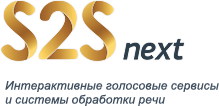 Запись на приём
Система записывает круглосуточно и без выходных
Система помогает пациентам точно и эффективно получить нужную информацию
Идентификация пациентов по дате рождения, ФИО, номеру документа
Система работает с расписанием в реальном времени и предлагает только доступное для записи время
Система предлагает участкового врача при наличии прикрепления
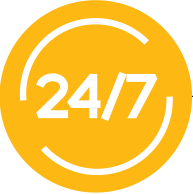 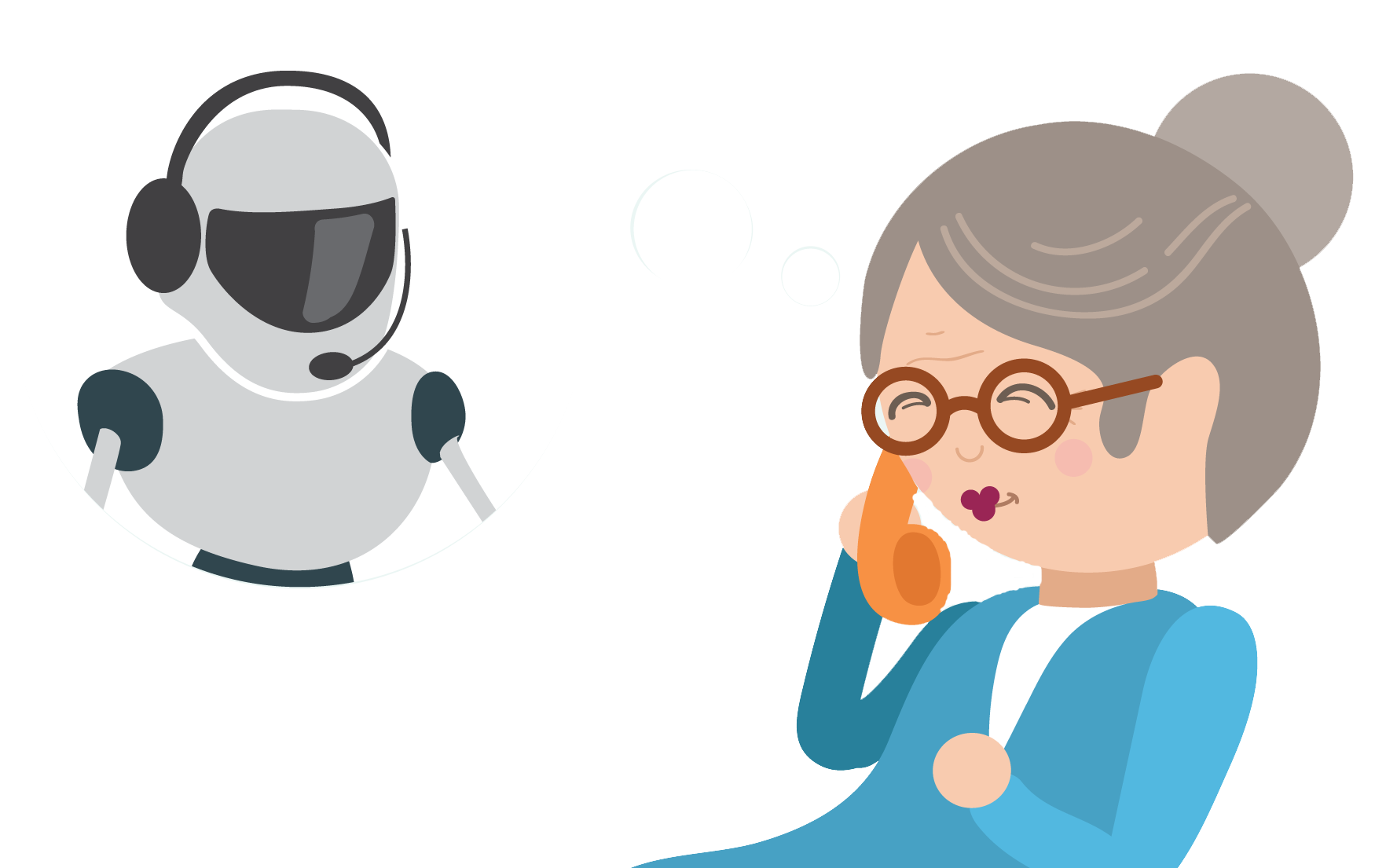 4
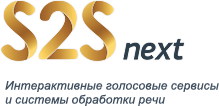 Подтверждение приема
Система дает организации:
От 5% до 10% выявленных отмен,
Наполняемость расписания увеличивается на 5%, 
Количество пропущенных приемов сокращается на 3-5%.
54% освободившихся слотов заполняются вновь, 
при этом 16% – из листа ожидания.
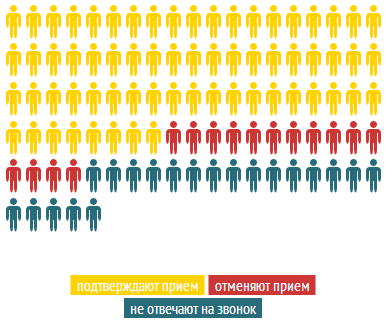 5
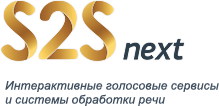 Диспансеризация
Обзвон с приглашением на диспансеризацию 
Выполнение плана по диспансеризации
Более 50% опрошенных соглашаются пройти диспансеризацию
Только 13% отказываются от прохождения
Более 10% выявленных устаревших данных
10%
Устаревших
данных
>50% соглашаются пройти диспансеризацию
6
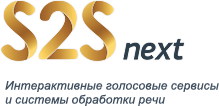 Ростовская КБ ФГБУЗ «ЮОМЦ ФМБА»
В случае отказа ячейки в расписании освобождаются и до 90% используются повторно. В день робот совершает 	от 300 до 500 звонков. Для их выполнения в диапазон времени с 9:00 до 21:00 часа требуется 8 операторов, работающих в две смены (по четыре в каждую смену). Сейчас же все это выполняется без привлечения человеческого ресурса.
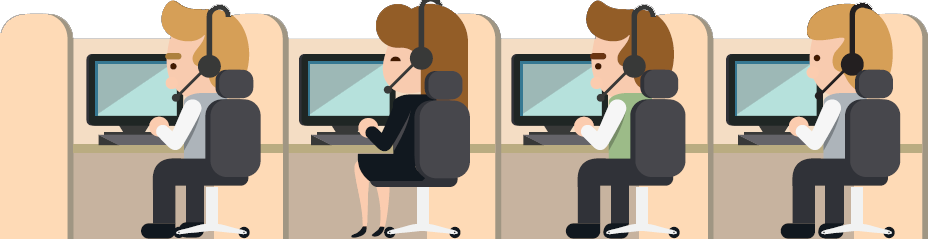 7
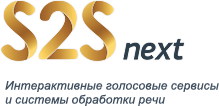 Экономический эффект
Примеры результатов внедрения прототипа(MedVox)
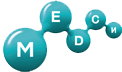 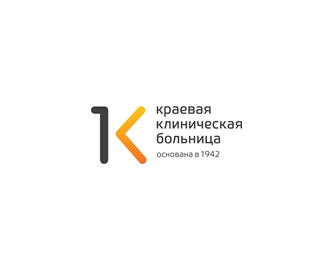 В результате:
В гос. секторе в медицинских центрах посещаемость увеличилась в 2 раза (с 30% до 60%)
В частном секторе стоимость контакт-центра соответствующего размера сократили в 4 раза, и заполняемость бронированных записей увеличилась с 75% до 95%
8
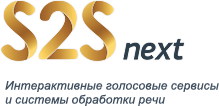 Республика Северная Осетия
По программе «Бережливое Правительство», в РСО – Алания, благодаря внедрению Платформы MedVox, были автоматизированы:
Запись на приём к врачу
Напоминание о записи и подтверждение приёма
Приглашение на Диспансеризацию
Анкетирование по результатам приёма в МО
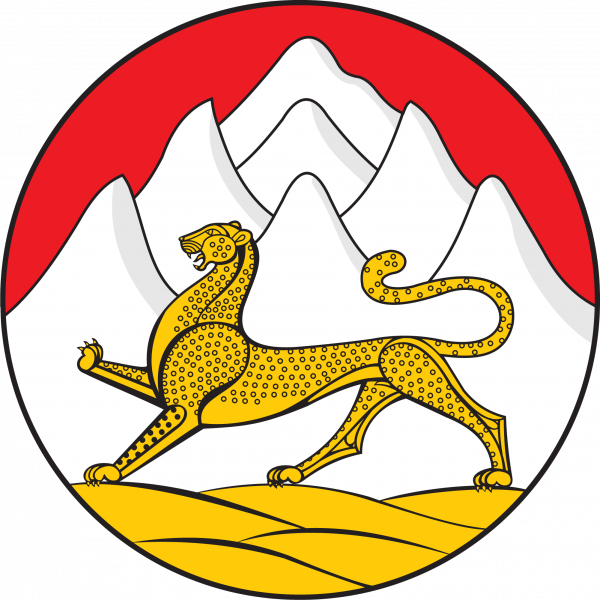 9
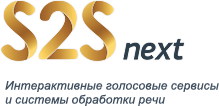 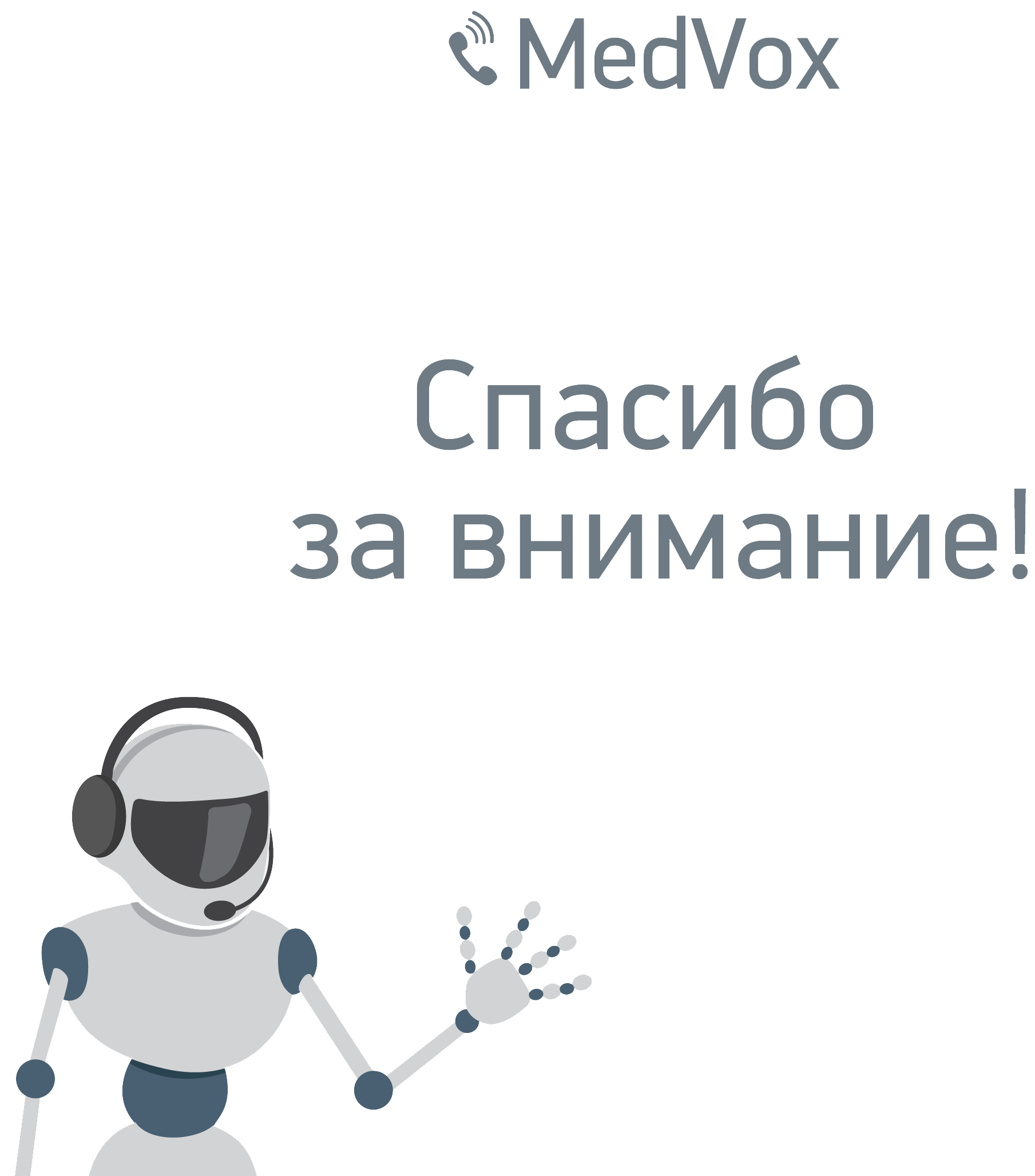 Засыпкина Ксения
+7 (910) 406-40-86
ksenia@s2snext.com
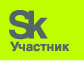 10